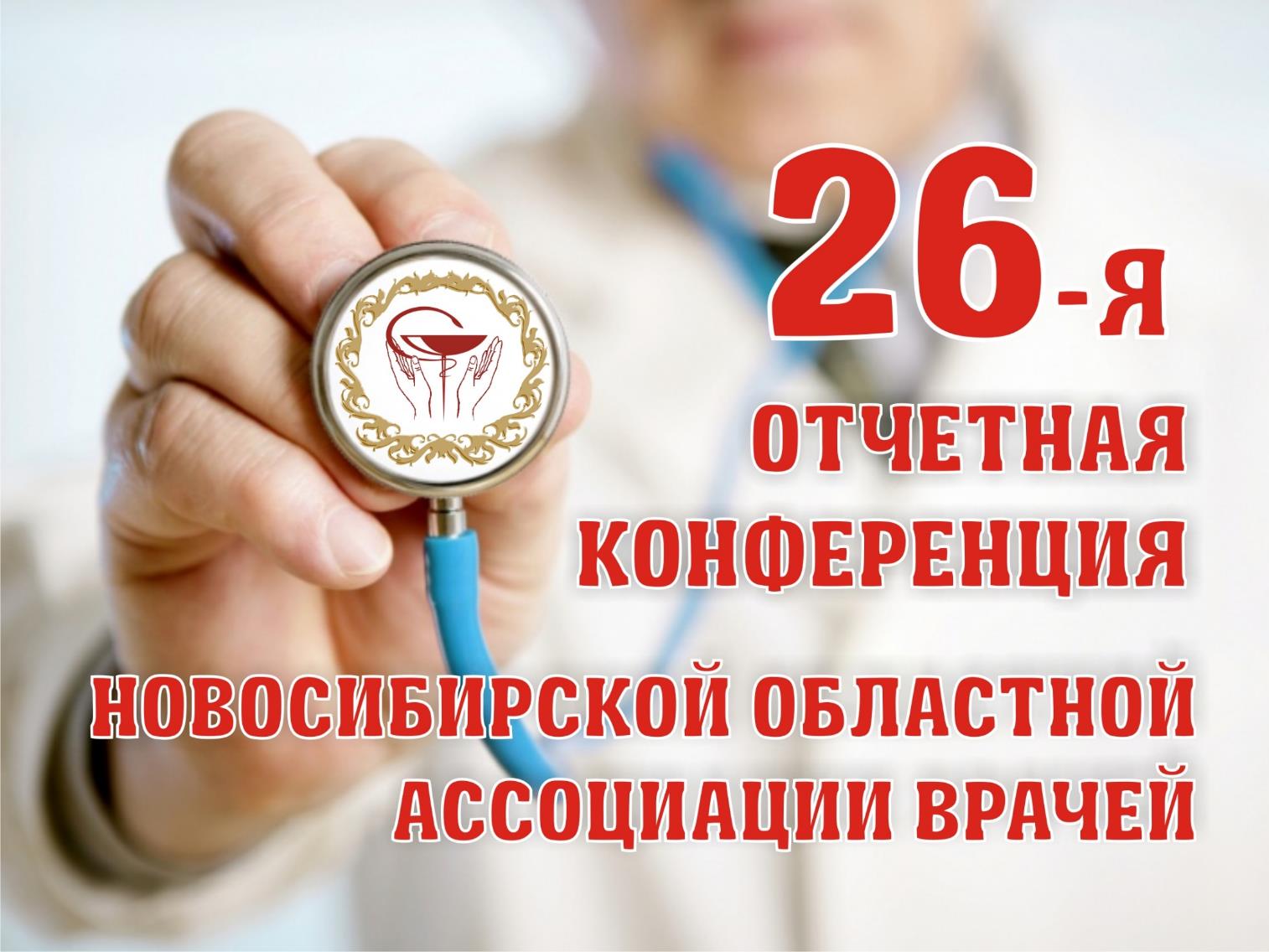 26-я Отчетная конференция
Новосибирской областной ассоциации врачей
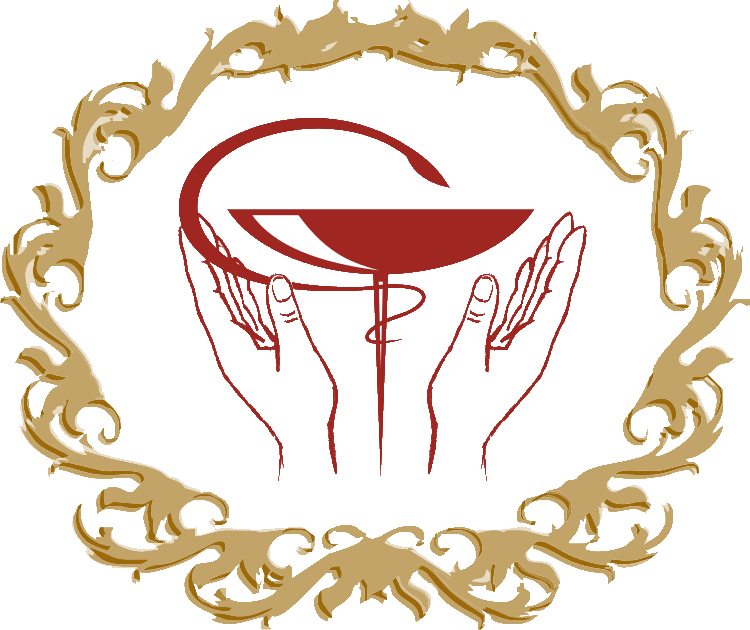 ОТЧЕТ
Правления НОАВ
о проделанной работе 
за период 2018-2019 г.г.
Докладчик: Председатель НОАВ,
Заслуженный врач РФ, к.м.н.
С.Б. Дорофеев
Первичные организации, в которых более 60% членов   НОАВ от общего количества врачей оплачивают взносы:
Городские клинические больницы:
№2, №25, гинекологическая №2, ГБ №4,
скорой медицинской помощи №2, инфекционная больница, ДГКБ №3, НГКПЦ, ГНОКБ 

Городские клинические поликлиники:
 №1, №13, №20, №22, стоматологическая №3, ДГКСП, центр Ювентус

 Областные медицинские организации:
 туберкулезная больница, кожно-венерологический диспансер, госпитали ветеранов войн №2 и №3, 
центр крови, НОДКПНД
Первичные организации, в которых более 60% членов   НОАВ от общего количества врачей оплачивают взносы:
Центральные районные и городские больницы:
Венгеровская, Здвинская, Карасукская , Краснозерская , Новосибирская районная №1, Убинская,  Искитимская, Каргатская , Купинская, Ордынская 
 
Федеральные медицинские организации: 
МНТК им. академика С.Н. Федорова, НИИТО им. академика Я.Л. Цивьяна,
СОМЦ ФМБА, НГМУ
Организации, где вообще нет членов НОАВ:
Детская городская клиническая больница №4 им. Гераськова, 
Стоматологические поликлиники №4, №5, №9,
 Городские поликлиники №14, №18,
Новосибирский областной госпиталь ветеранов войн,
Областной врачебно-физкультурный диспансер,                                   
Новосибирский областной противотуберкулезный диспансер,
Центр семьи и брака,
Северная ЦРБ,
 Бюро судебно-медицинской экспертизы
Первичные организации, не имеющие поддержки главных врачей:
Детская больница скорой медицинской помощи, 
Стоматологическая поликлиника №6, 
Городская клиническая больница №11
Городская поликлиника №16,
Бердская ЦГБ,
Новосибирская ЦРБ
Если в коллективе отсутствует общественная профессиональная организация – это совершенно не соответствует духу времени!
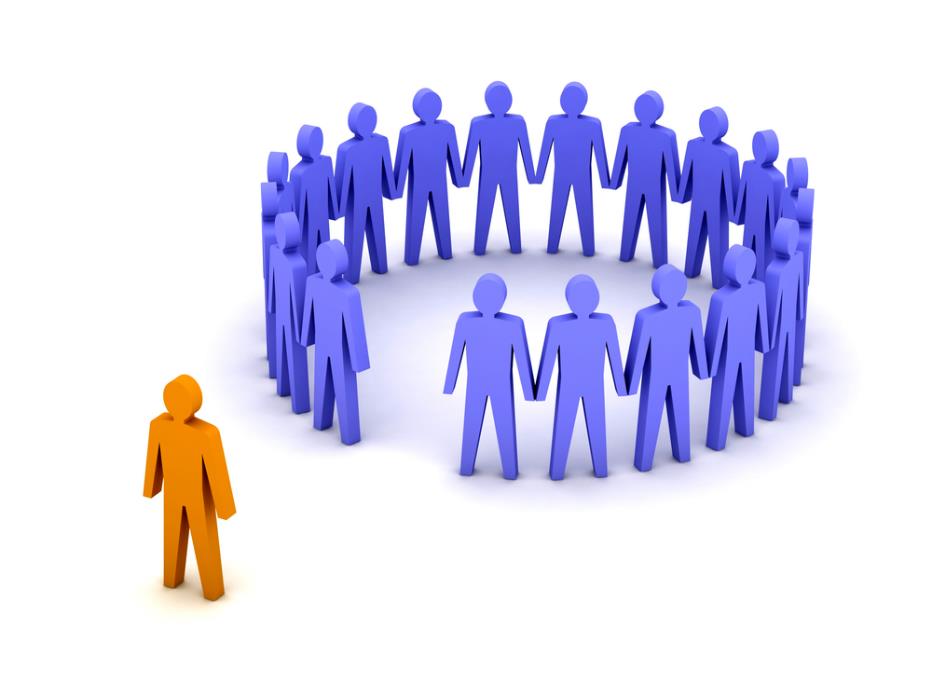 Первый проект
Конкурс профессионального мастерства «Врач года»
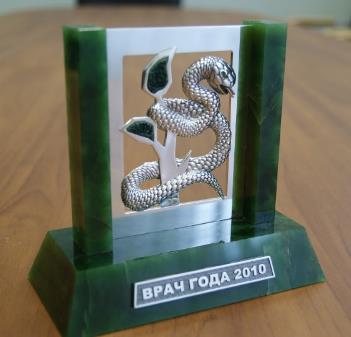 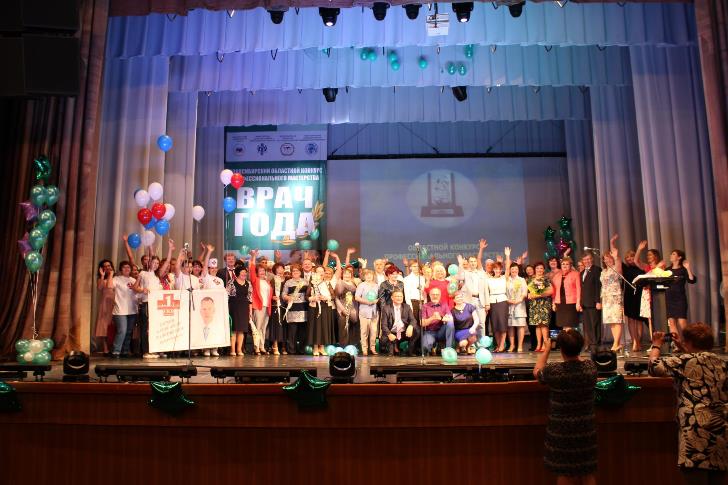 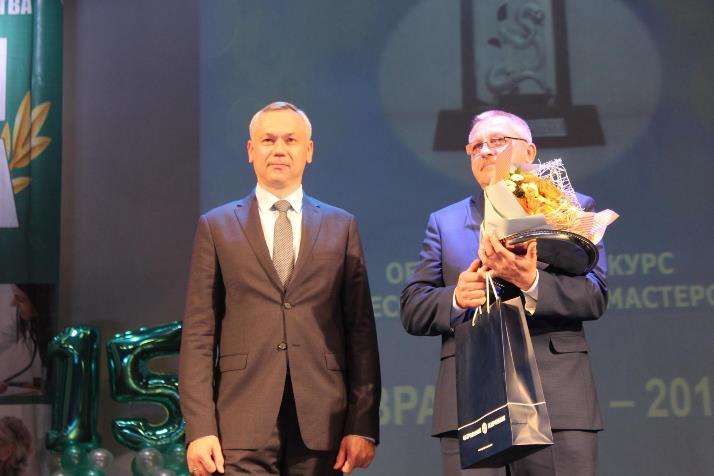 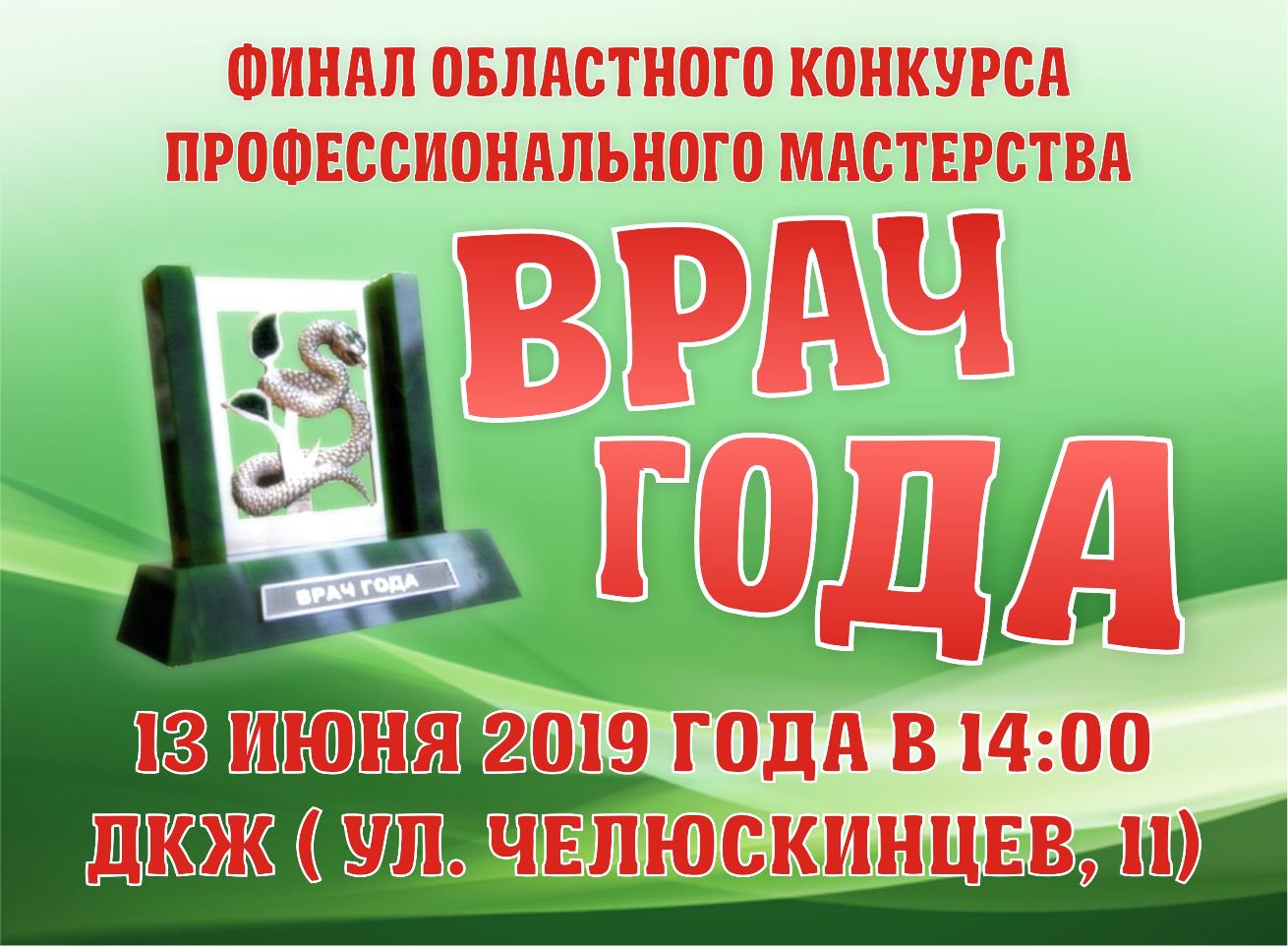 Второй проект
Фестиваль самодеятельного творчества медицинских работников Новосибирской области
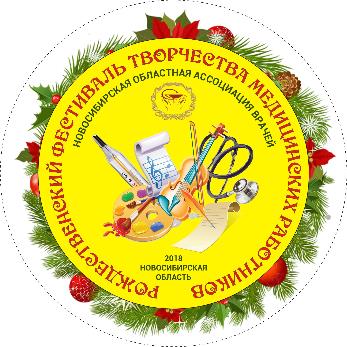 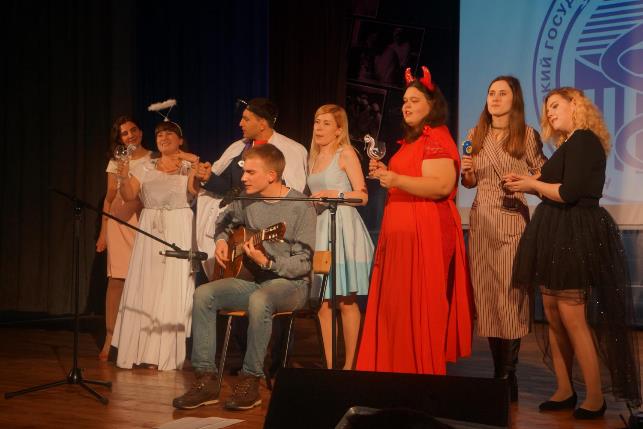 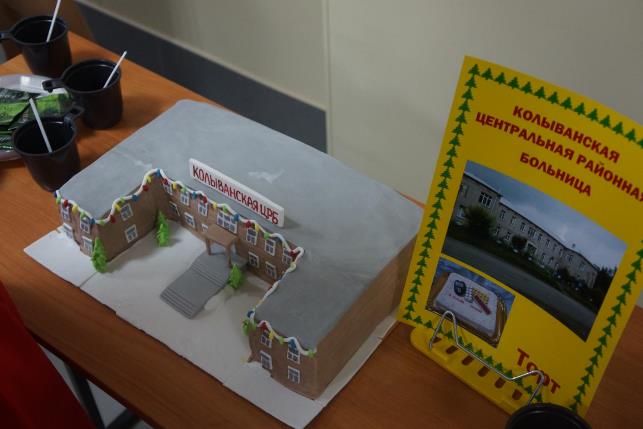 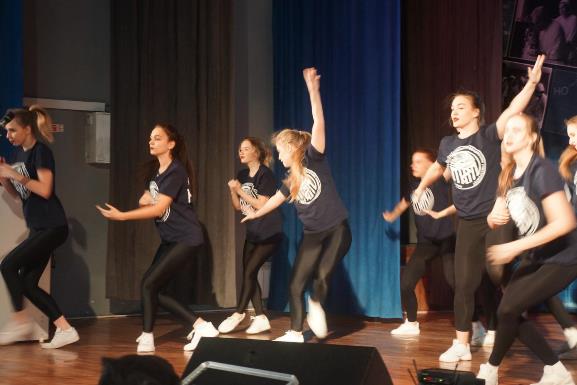 Третий проект
Массовые спортивные 
мероприятия
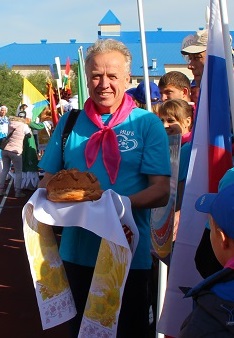 Летняя спартакиада
г. Искитим, 2017 год
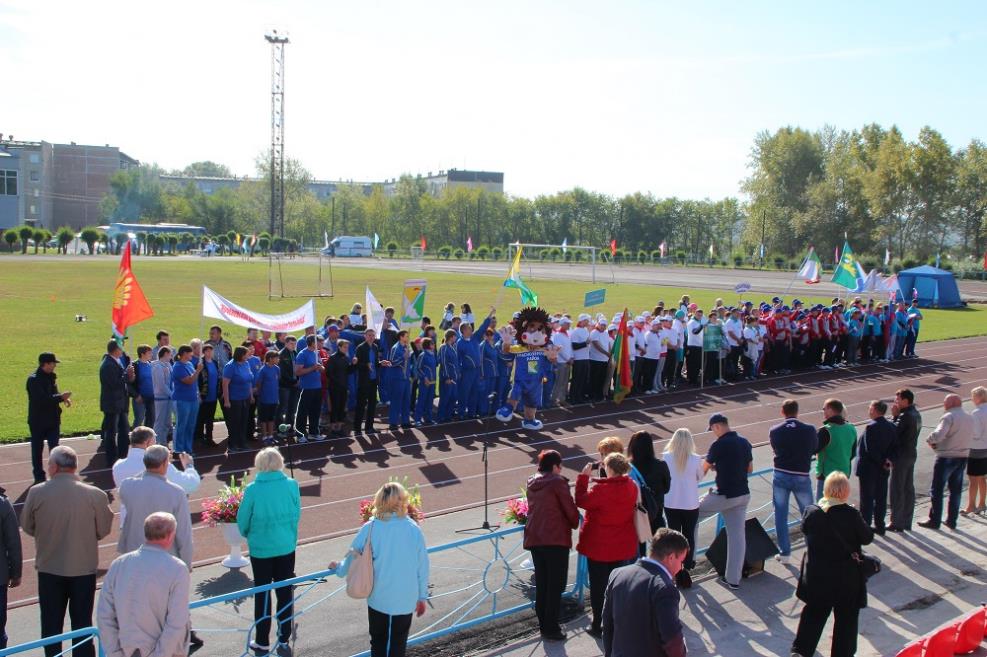 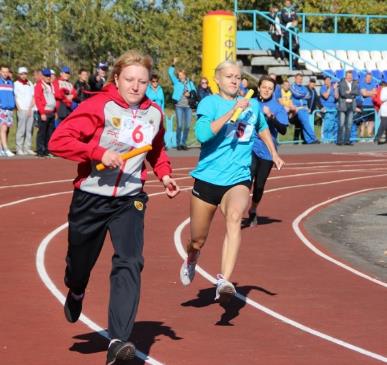 Массовые спортивные мероприятия
Турнир по боулингу
г. Новосибирск
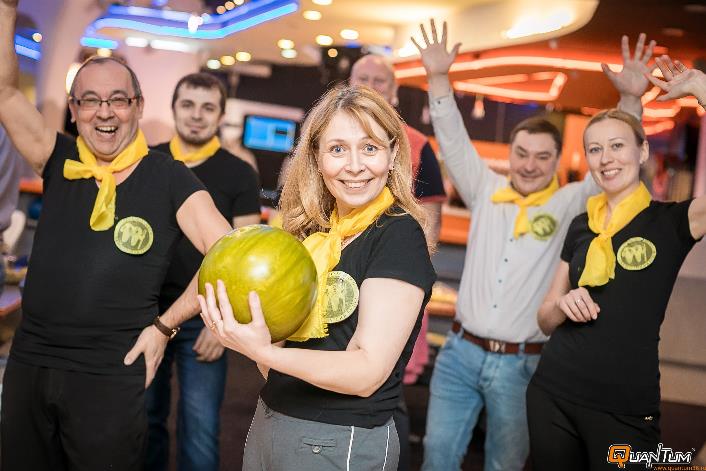 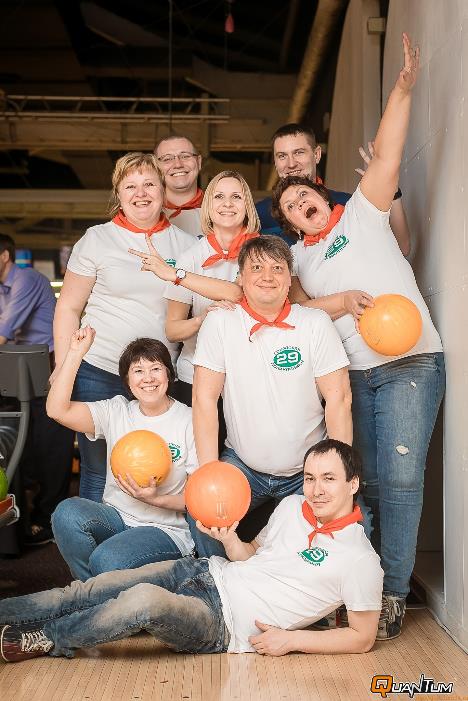 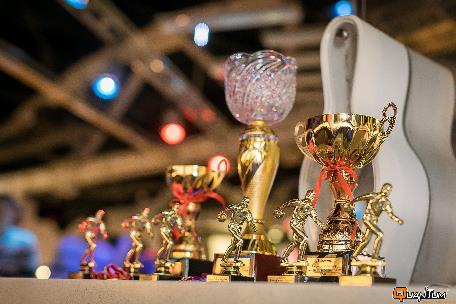 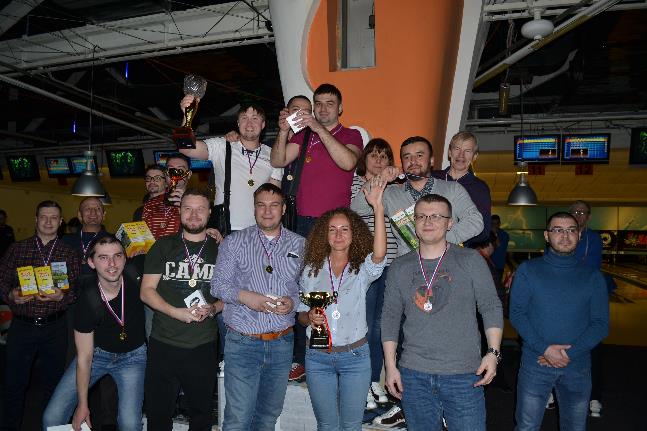 Четвертый проект
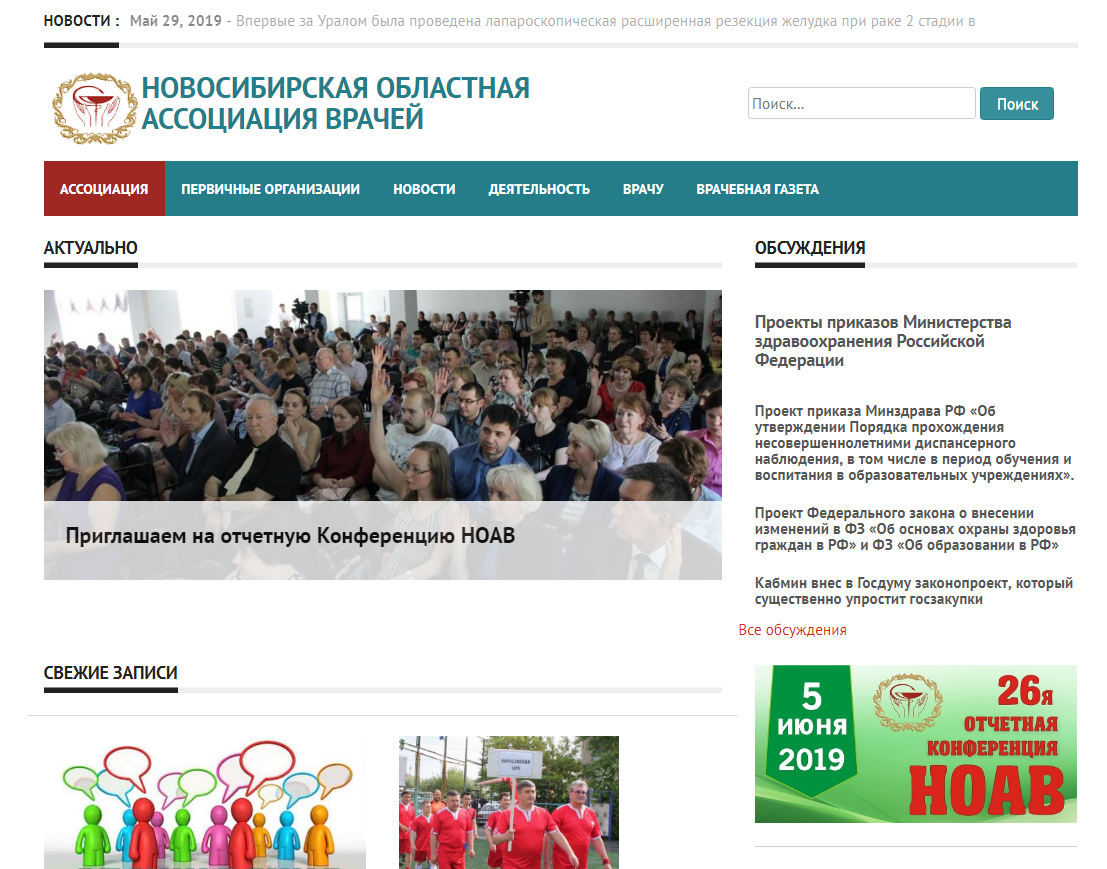 Сайт
WWW.NOAV.RU
Конкурс
«Спасибо, 
доктор!»
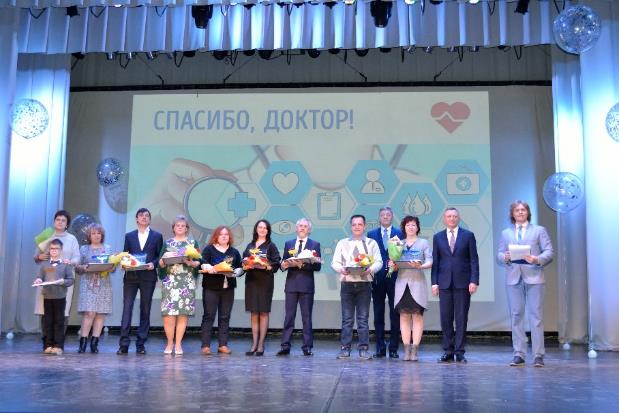 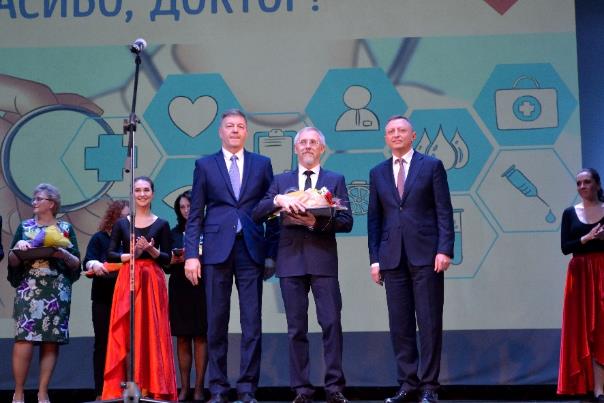 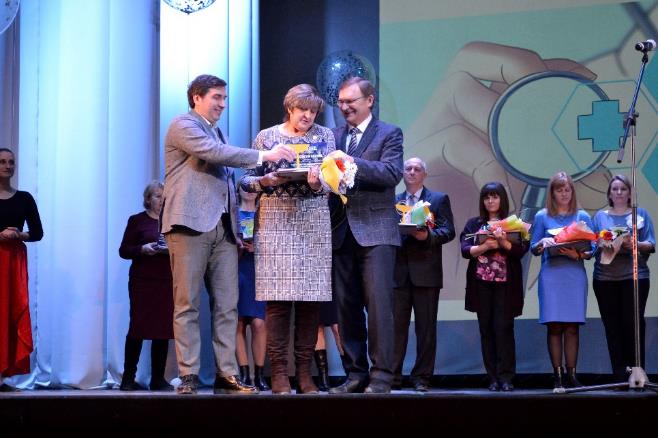 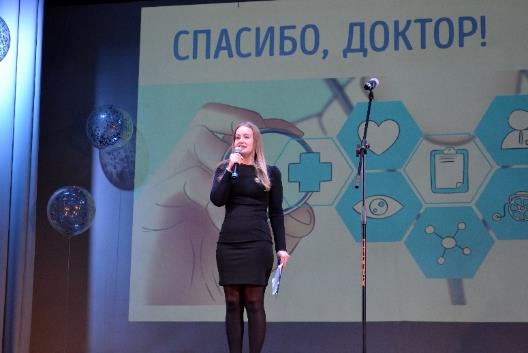 Открытие 
Дома врача
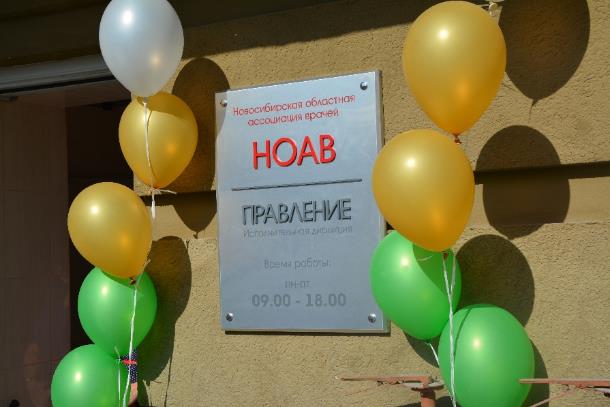 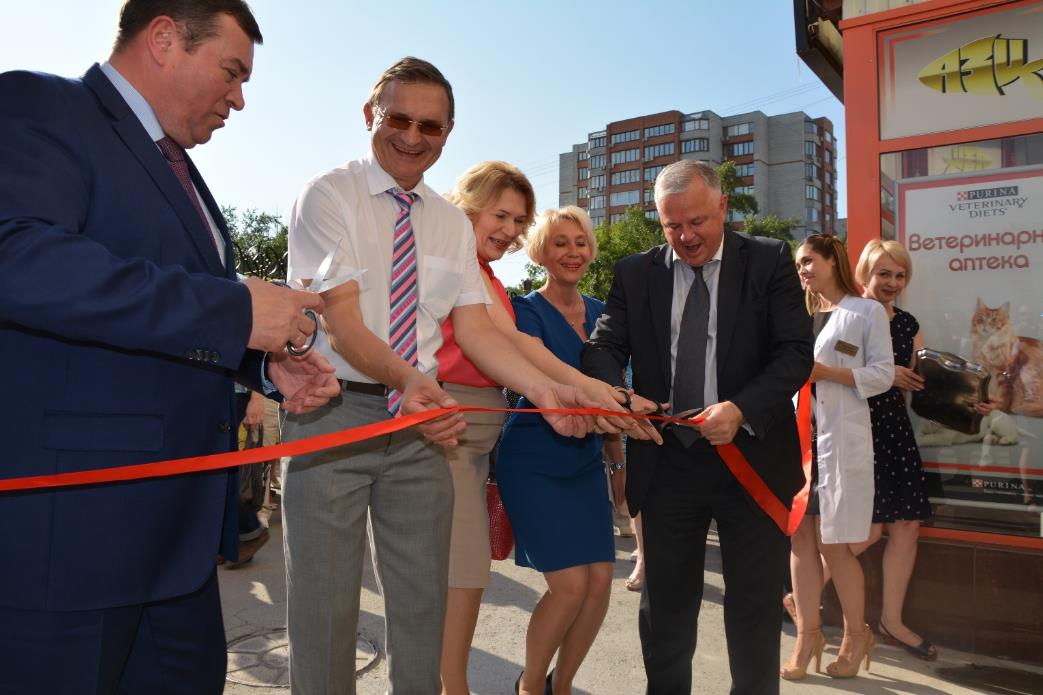 2017 год
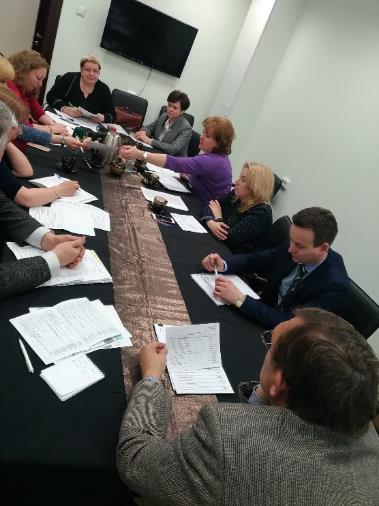 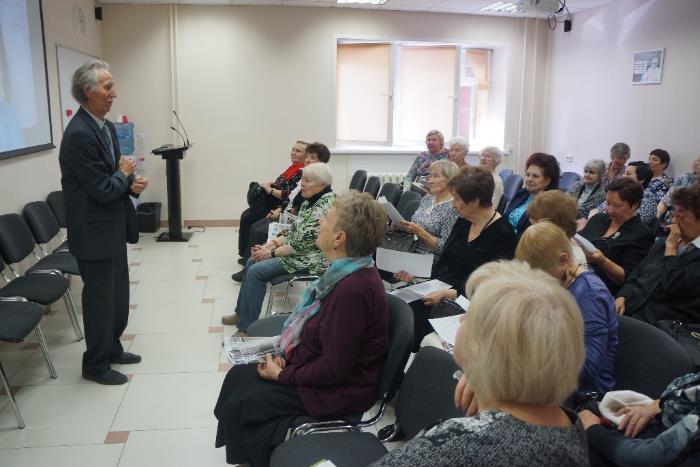 Дом врача
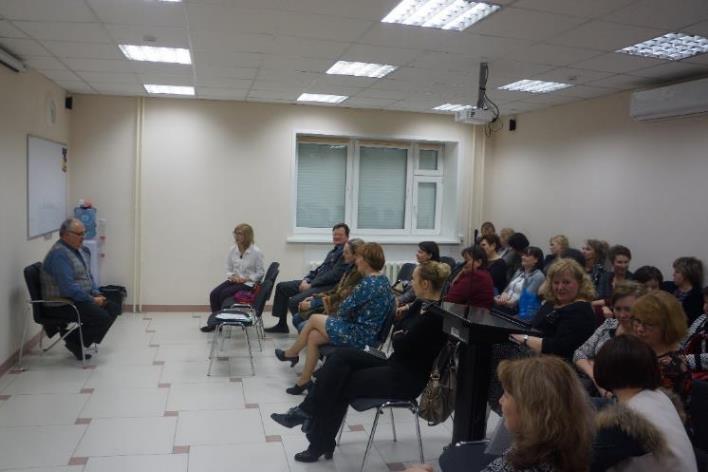 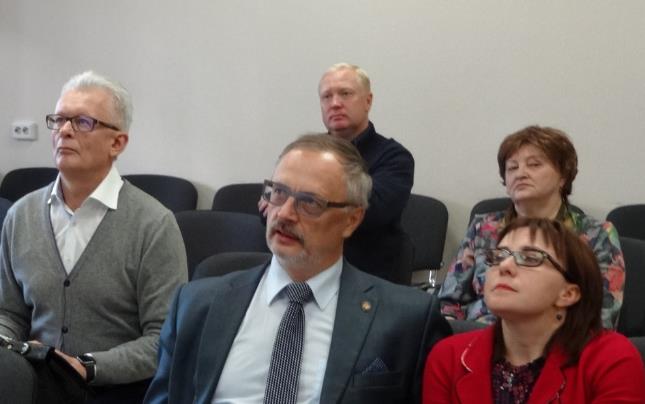 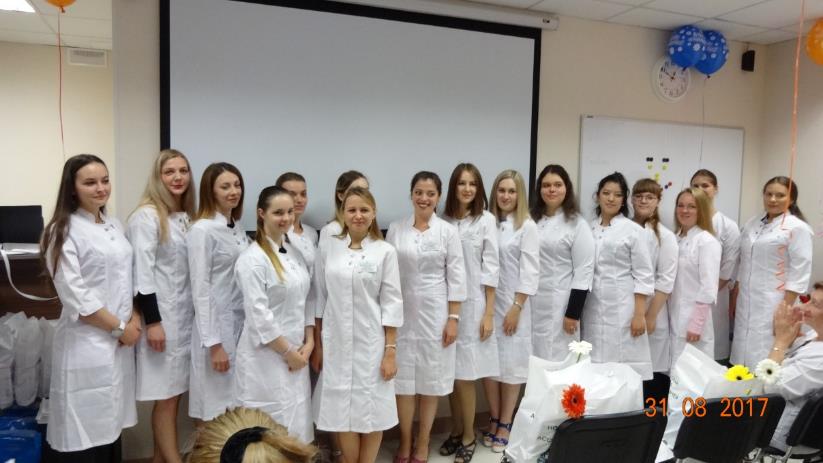 Посвящение  
в профессию 
молодых 
специалистов
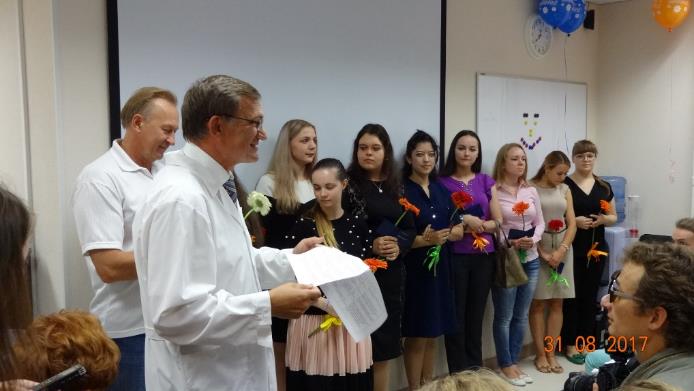 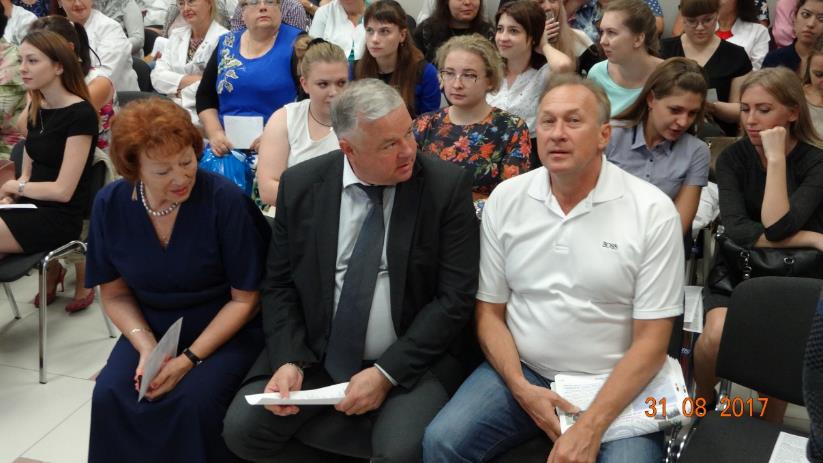 Клуб 
медицинских 
юристов
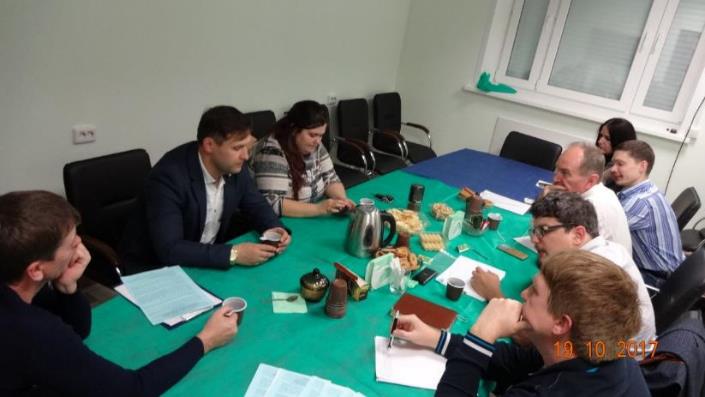 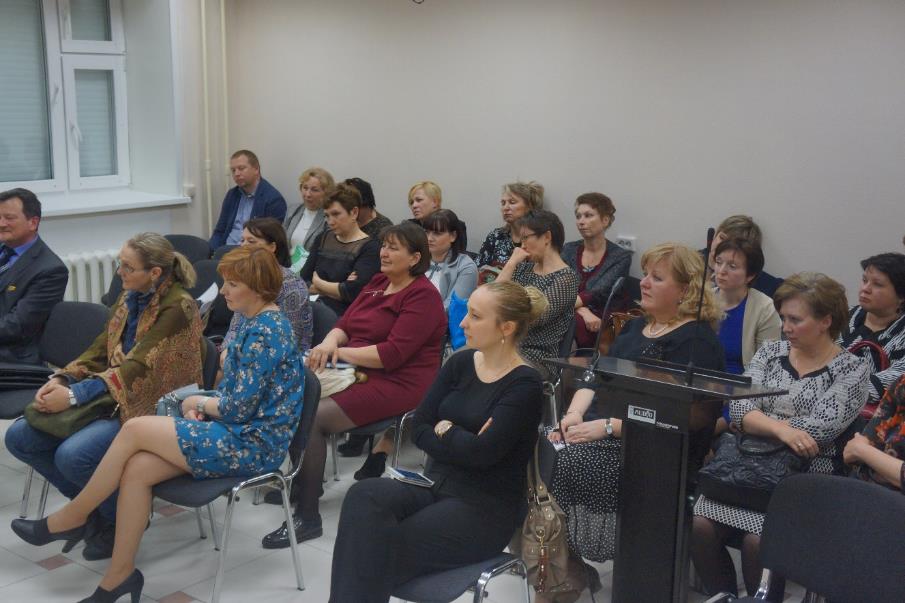 Клуб 
начмедов
Музей НОАВ
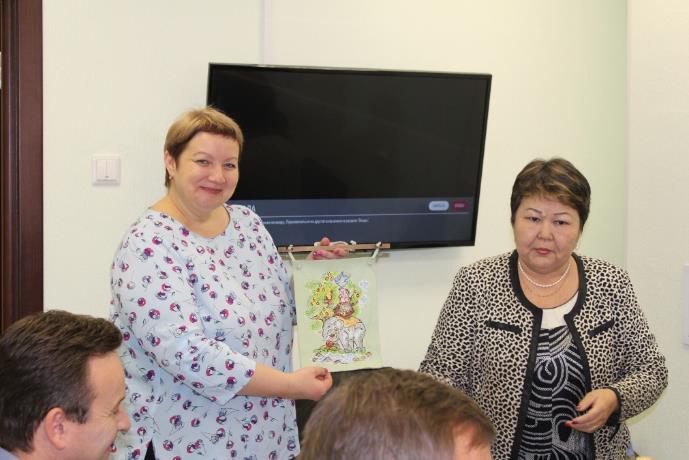 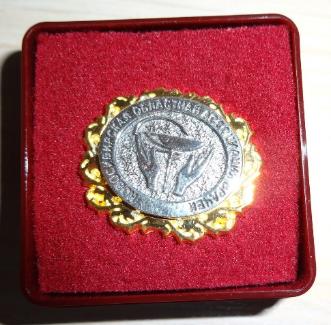 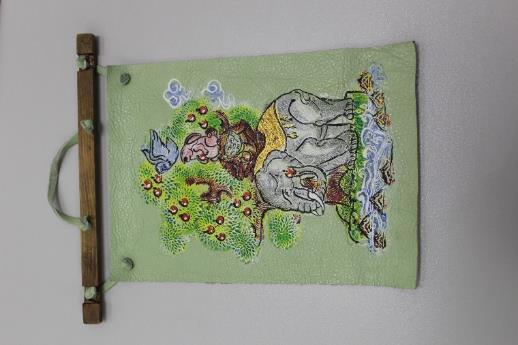 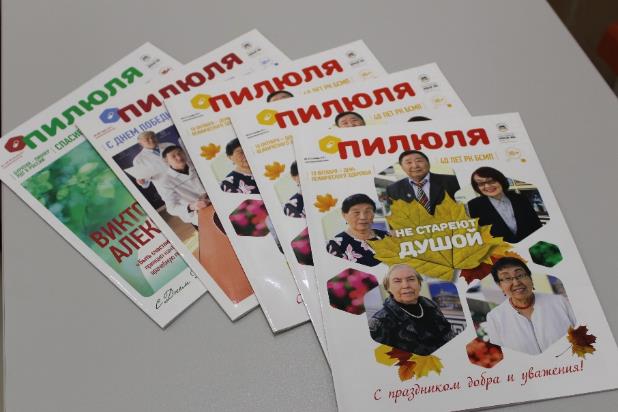 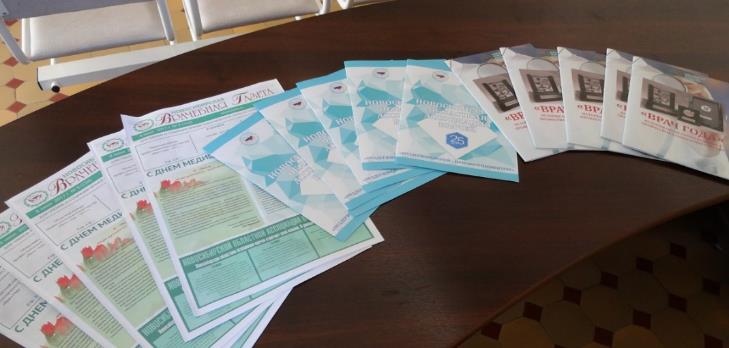 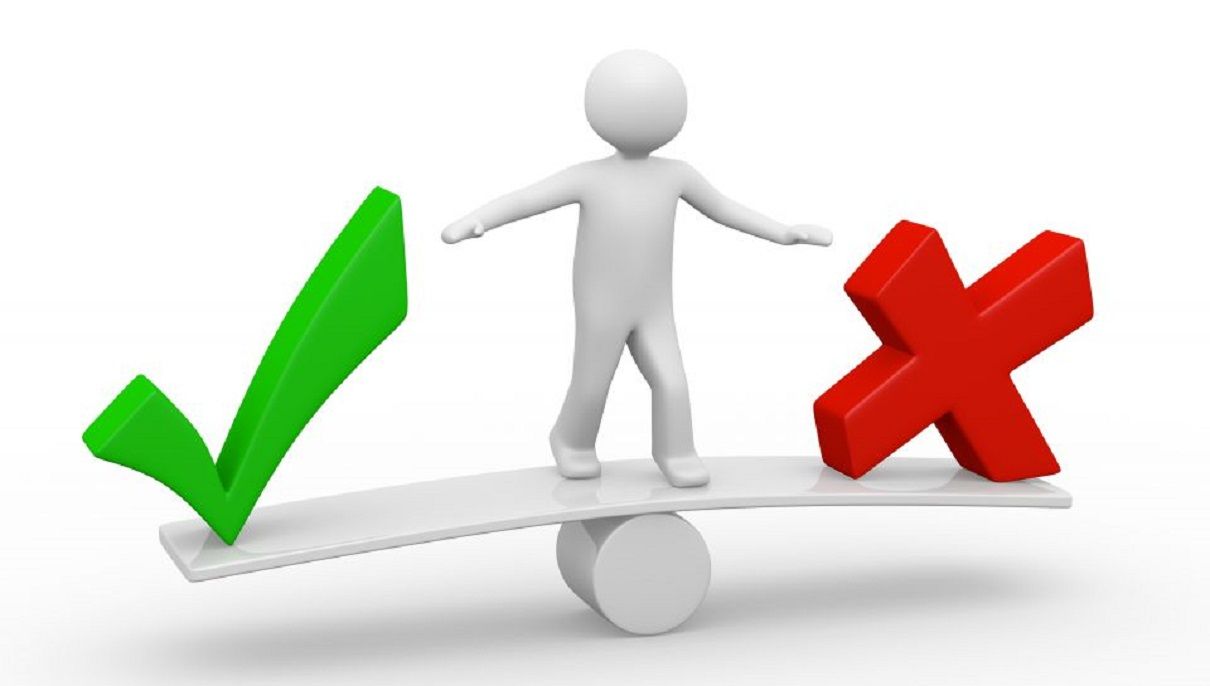 Пятый проект
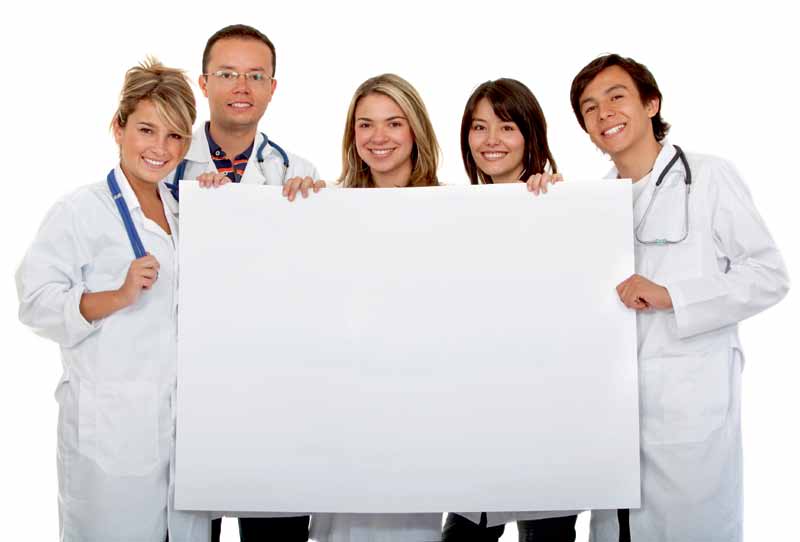 Страхование 
профессиональной  
ответственности 
врачей
Количества судебных исков
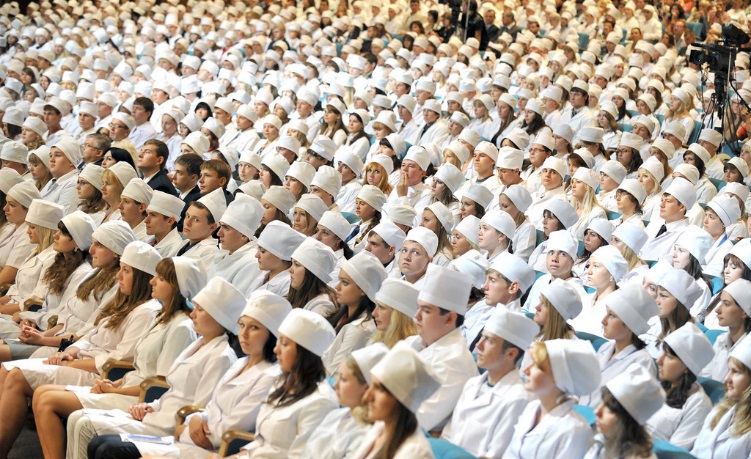 Всего на настоящий момент нами застраховано 
более 5,8 тыс. врачей (из них 2,2 тыс. – по ретроактивному сроку) из 85 медицинских организаций Новосибирской области 
(~90% от всех медицинских организаций).
В настоящее время юристы страховой компании-участника договора работают по 26 страховым случаям с участием 32 медицинских организаций НСО с общей суммой исков более 93 млн рублей (суммы заявленных страховых исков от 368 тысяч руб. до 25 млн. руб.).
Аккредитация
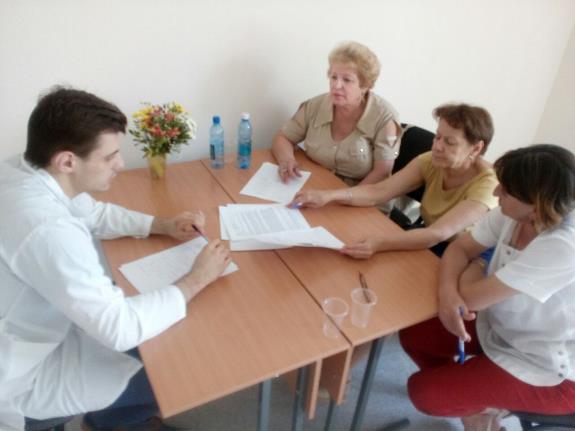 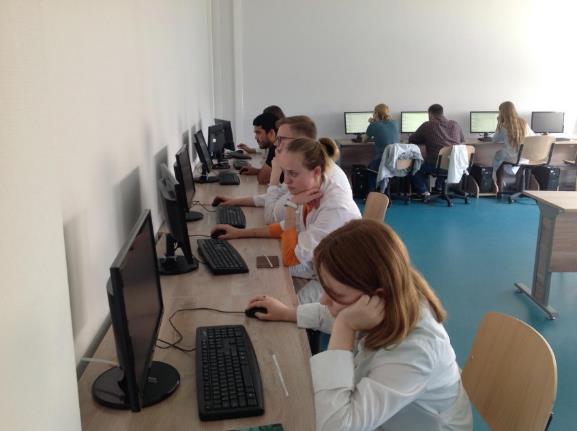 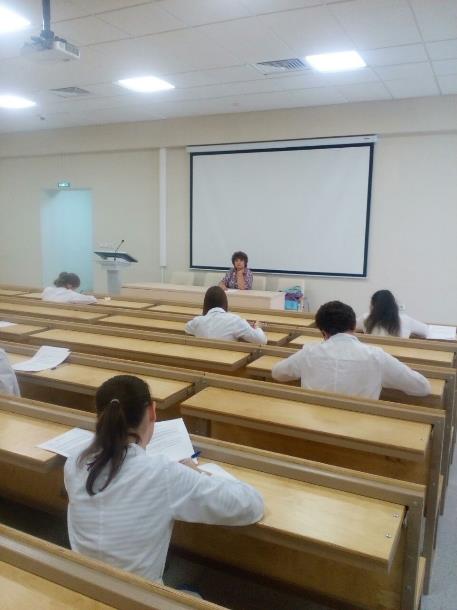 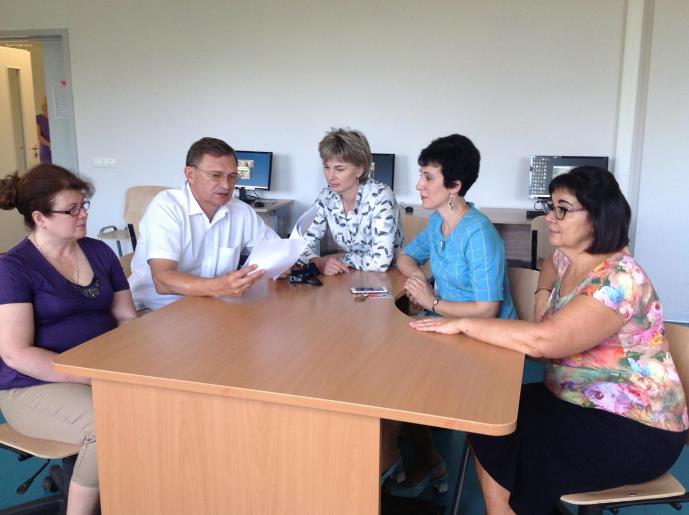 Национальный проект «Здравоохранение»
«Развитие системы оказания первичной медико-санитарной помощи»;
«Борьба с сердечно-сосудистыми заболеваниями»;
«Борьба с онкологическими заболеваниями»;
«Развитие детского здравоохранения, включая создание современной инфраструктуры оказания медицинской помощи детям»;
«Обеспечение медицинских организаций системы здравоохранения квалифицированными кадрами»;
«Развитие сети национальных медицинских исследовательских центров и внедрение инновационных медицинских технологий»;
«Создание единого цифрового контура в здравоохранении на основе единой государственной информационной системы здравоохранения (ЕГИСЗ)»;
«Развитие экспорта медицинских услуг»
Укомплектованность МО врачами <50%
Общая заболеваемость всё население (на 1000 населения)
Общая заболеваемость в районах НСО (на 1000 населения)
Первичная заболеваемость всё население (на 1000 населения)
Заболеваемость у детей
2,6 %
3,8 %
Показатели онкологической заболеваемости и выживаемости
Пятилетняя выживаемость от злокачественных новообразований, %
2,3 %
Первичная заболеваемость ЗНО на 100 тыс. населения
(расчет на среднегодовое население)
5 %
Первичная заболеваемость туберкулезом на 100 тыс. населения 
(расчет на среднегодовое население)
7 %
Первичная заболеваемость сахарным диабетом на 100 тыс. населения 
(расчет на среднегодовое население)
50 %
Результаты диспансеризации определенных групп взрослого населения
Всего
Объем профилактической работы
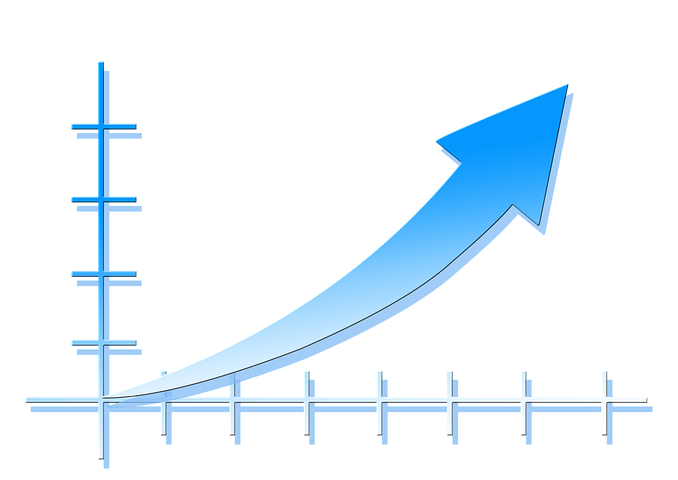 2024
2019
Соцподдержка 
врачей
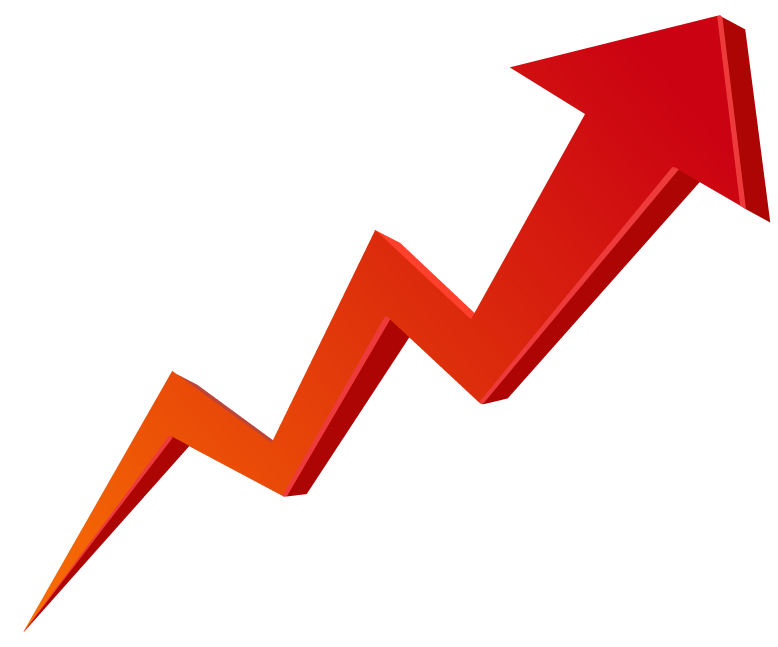 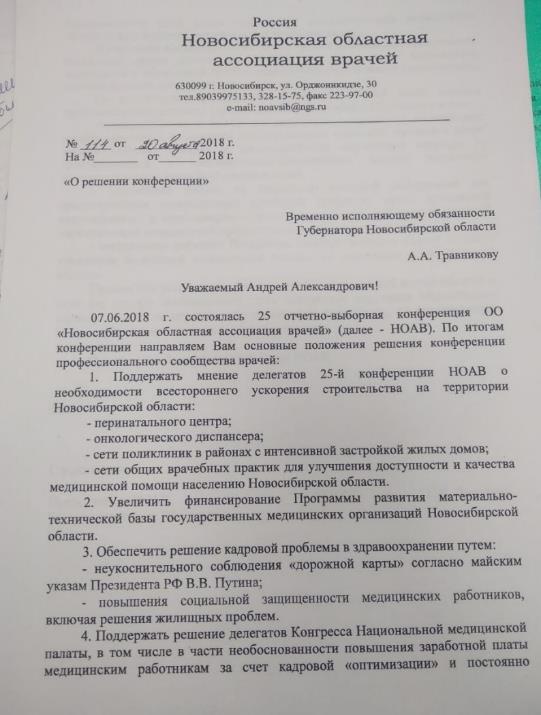 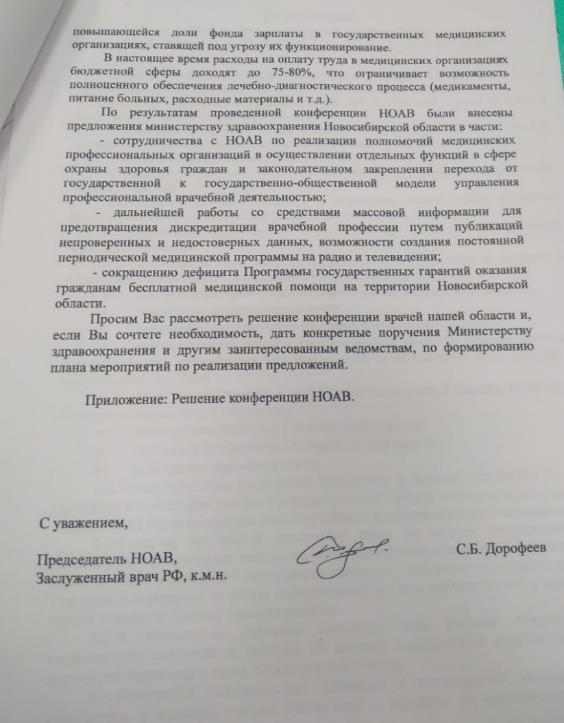 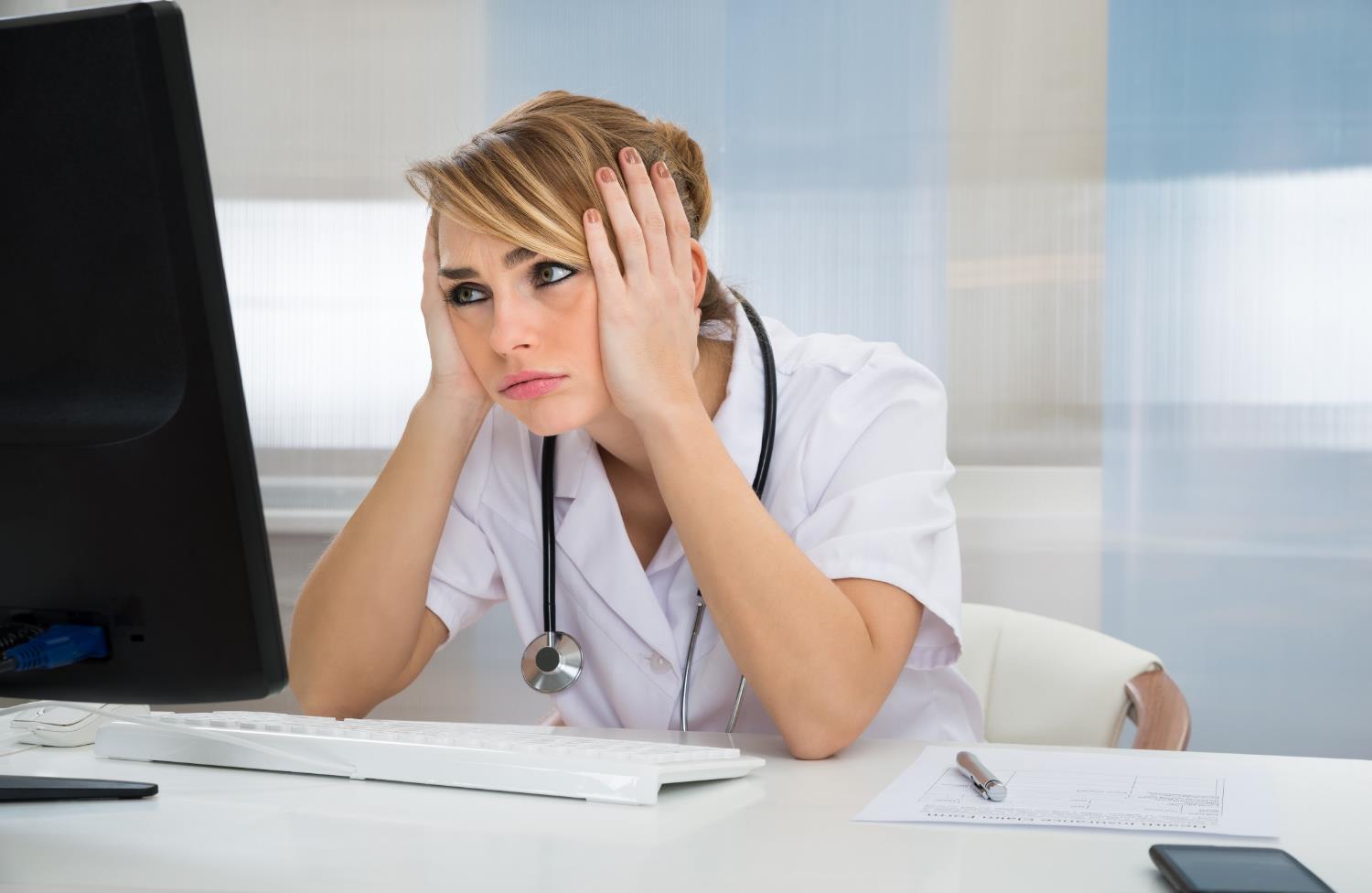 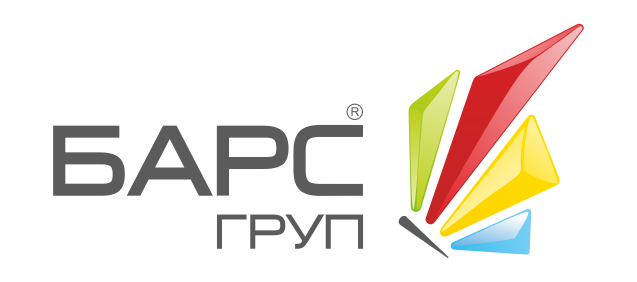 «…врач из лечебника превращается в оператора информационных систем. Он вносит громадное количество информации в виде отчетов, а должен только первичную  информацию, остальное должна формировать МИС…Электронная карта должна иметь юридическую значимость…»
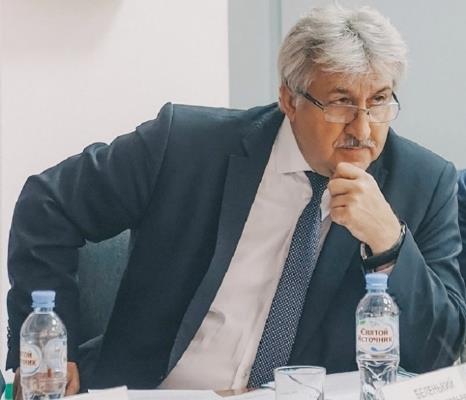 Ректор СибГУТИ
к.т.н., Беленький Валерий Григорьевич
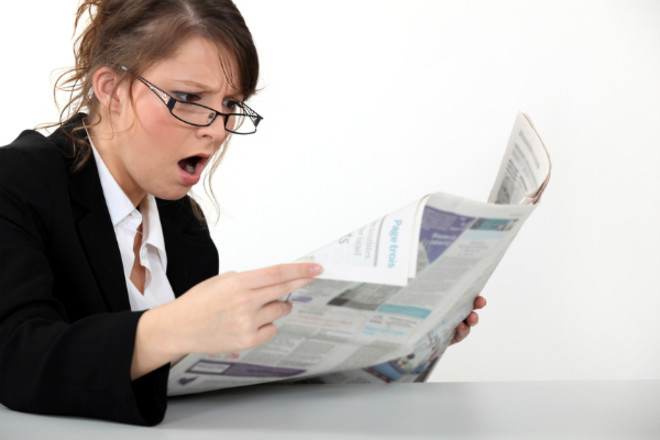 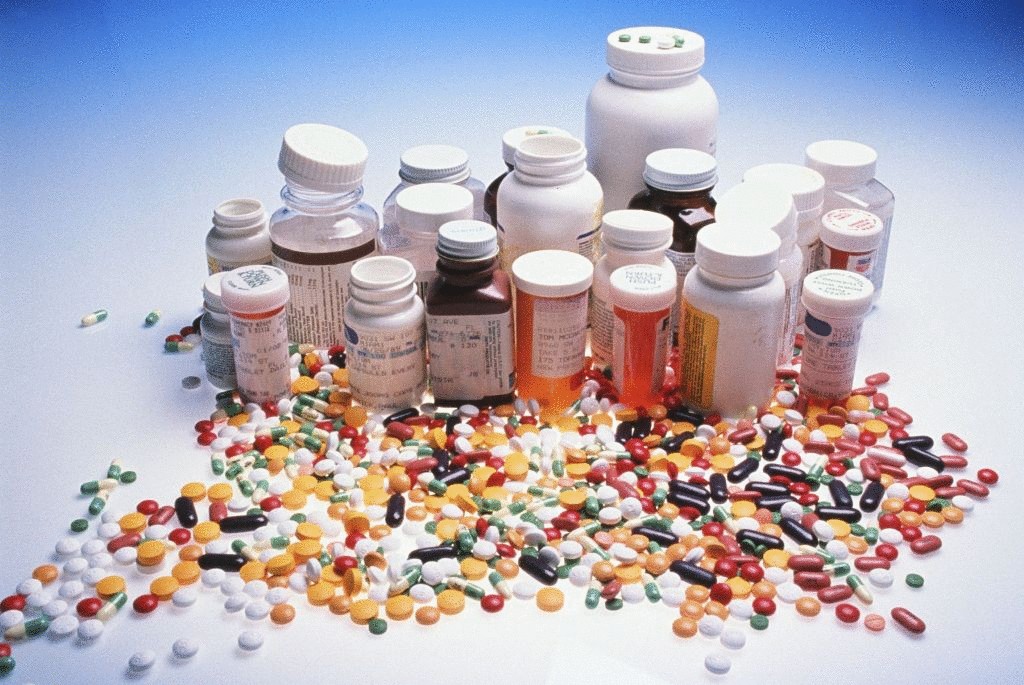 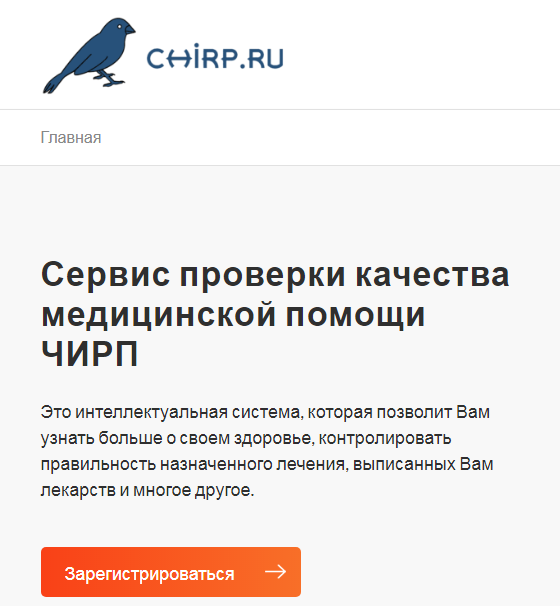 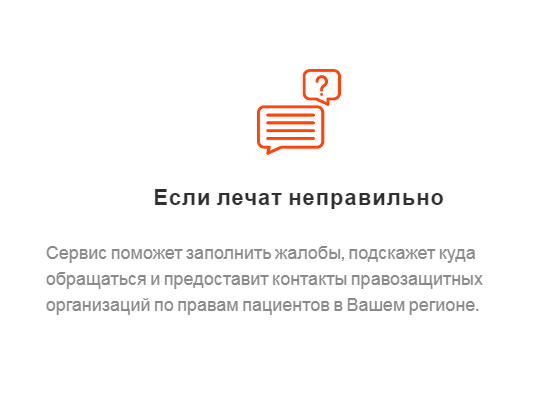 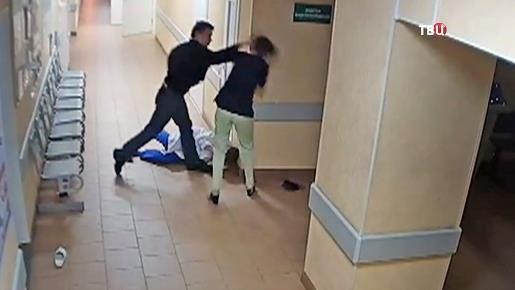 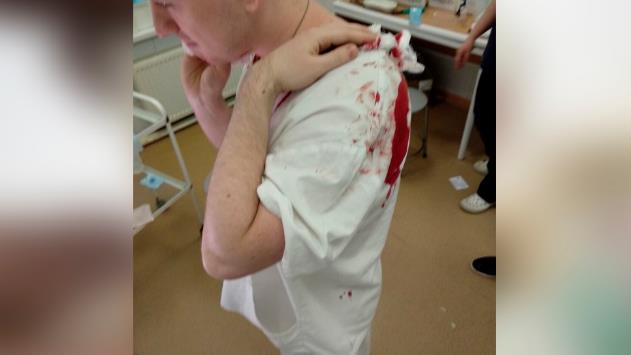 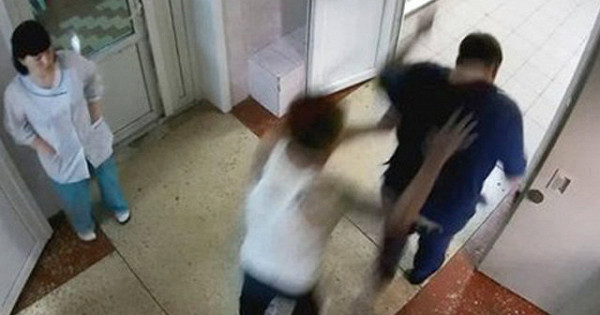 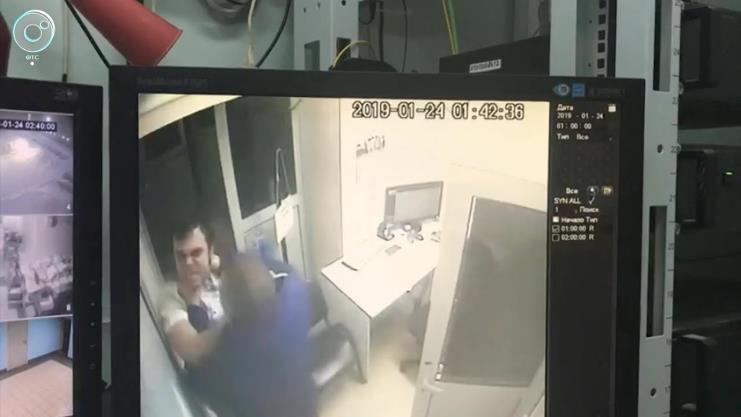 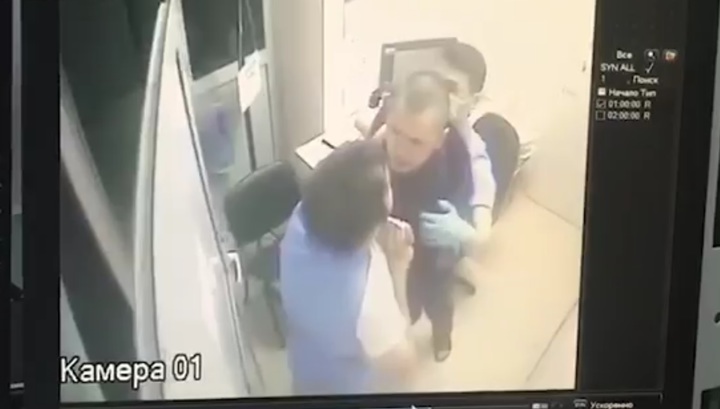 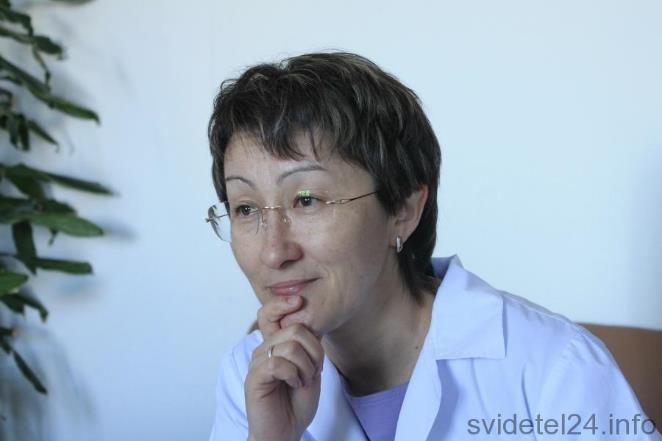 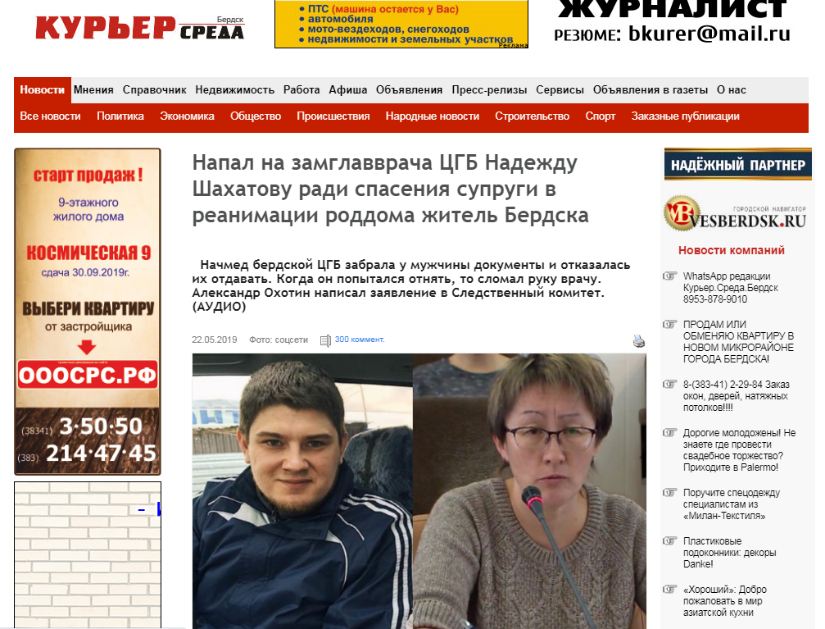 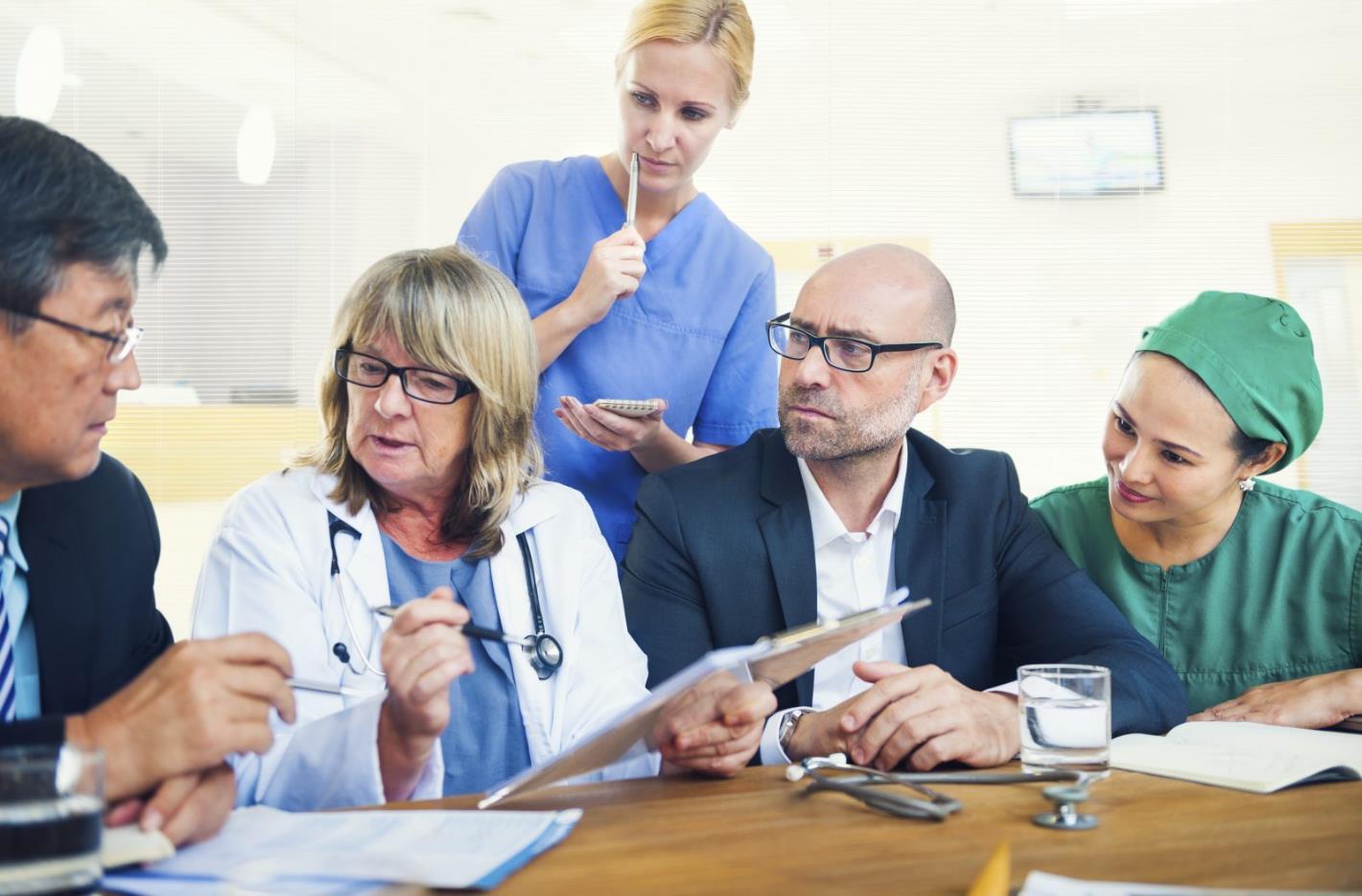 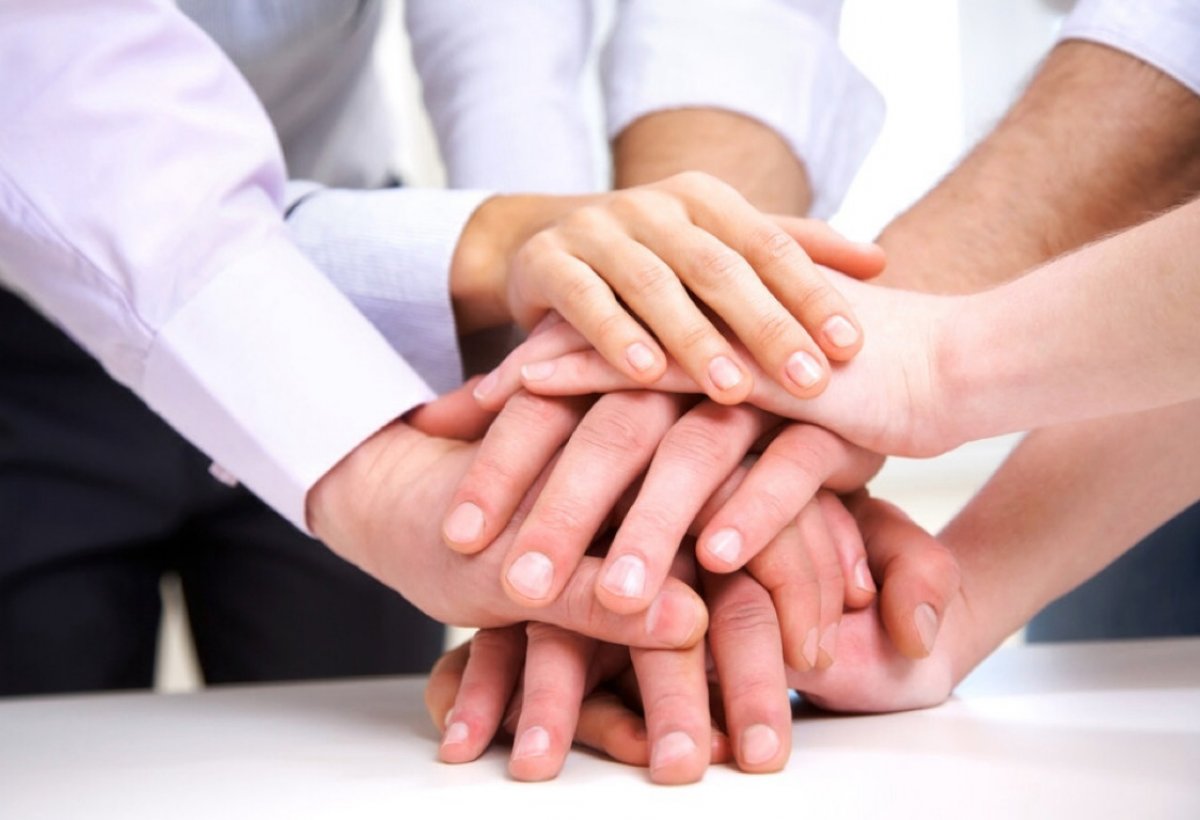 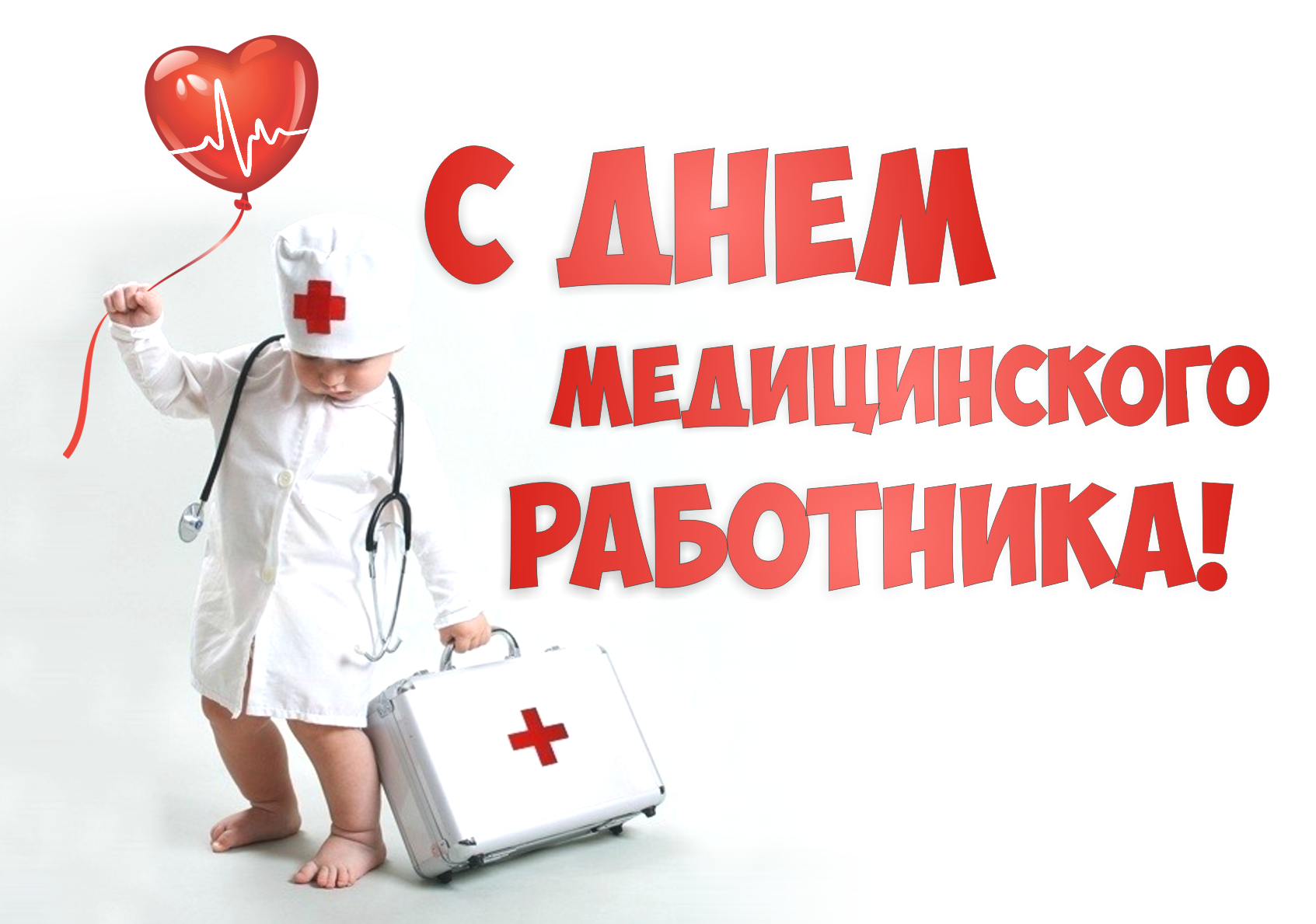